JA-trie: Entropy-Based Packet Classiﬁcation
Author:   Gianni Antichi, Christian Callegari, Andrew W. Moore
	, Stefano Giordano, Enrico Anastasi
Conference : 2014 IEEE 15th International Conference on High Performance Switching and Routing (HPSR)
Presenter: Yen-Chun Tseng
Date: 2014/8/5
Department of Computer Science and Information Engineering 
National Cheng Kung University, Taiwan R.O.C.
Outline
Introduction
Proposed scheme 
Performance Evaluation
2
Computer & Internet Architecture Lab
CSIE, National Cheng Kung University
Introduction
A novel trie-based classiﬁcation algorithm, named Jump-Ahead Trie (JA-trie).
An entropy based pre-processing step is applied to the classiﬁcation rule-set
3
Computer & Internet Architecture Lab
CSIE, National Cheng Kung University
[Speaker Notes: When packet matches expression, may do less work than Thompson's
algorithm]
Outline
Introduction
Proposed scheme
Performance Evaluation
4
Computer & Internet Architecture Lab
CSIE, National Cheng Kung University
Proposed scheme
transition bitmap
rule bitmap
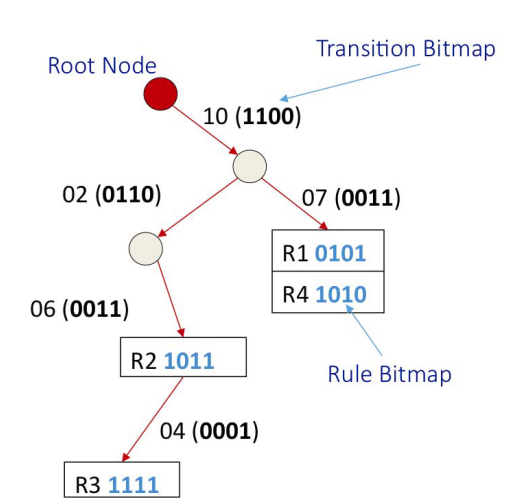 5
Computer & Internet Architecture Lab
CSIE, National Cheng Kung University
Proposed scheme
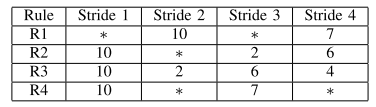 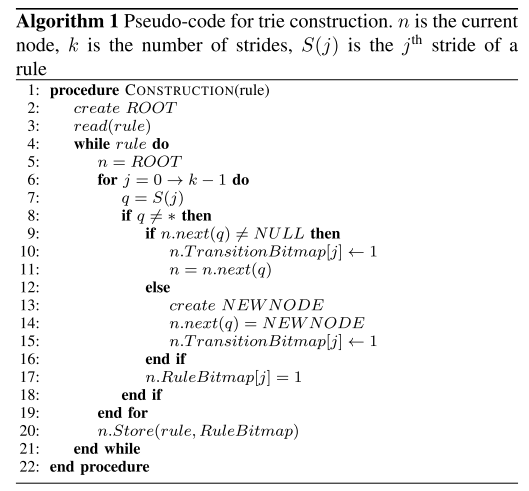 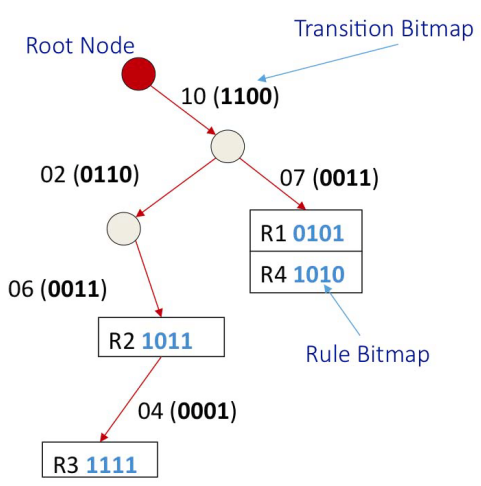 6
Computer & Internet Architecture Lab
CSIE, National Cheng Kung University
Proposed scheme
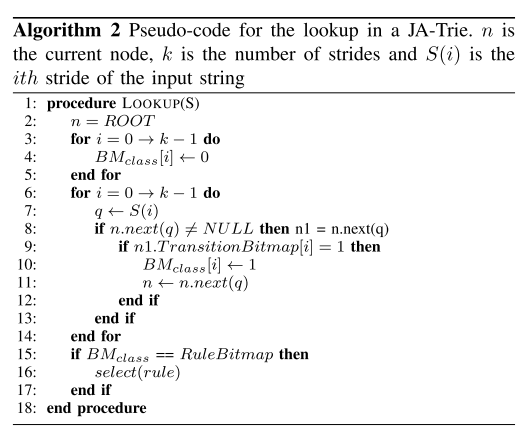 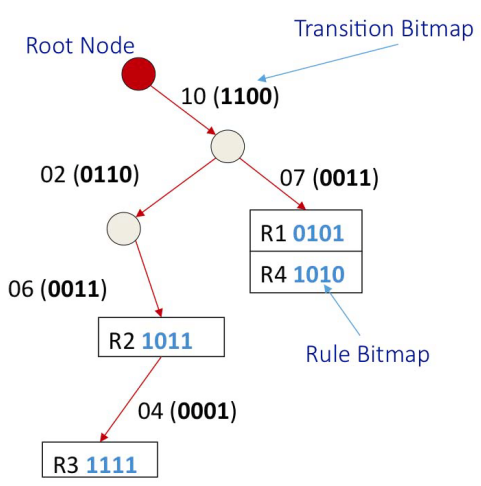 7
Computer & Internet Architecture Lab
CSIE, National Cheng Kung University
Proposed scheme
Packet (5:10:5:7)
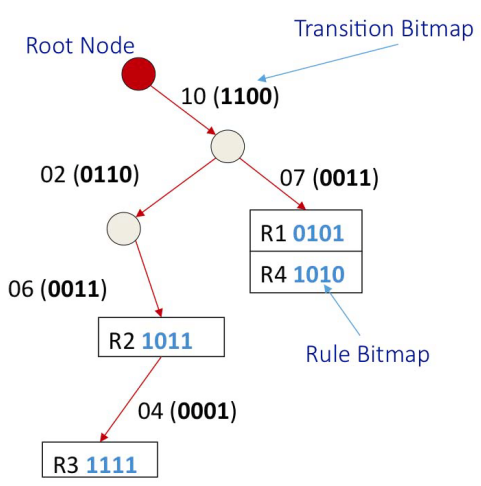 8
Computer & Internet Architecture Lab
CSIE, National Cheng Kung University
Proposed scheme
Packet (5:10:5:7)
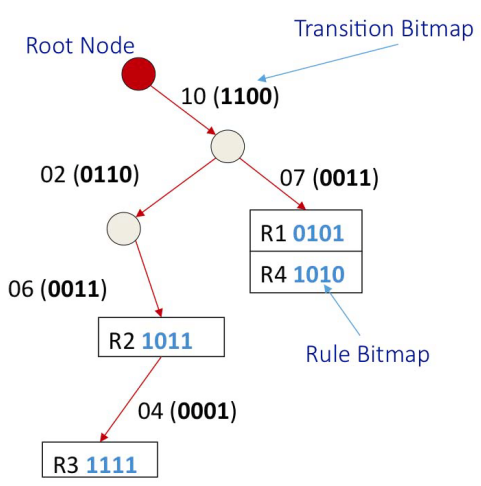 9
Computer & Internet Architecture Lab
CSIE, National Cheng Kung University
Proposed scheme
Packet (5:10:5:7)
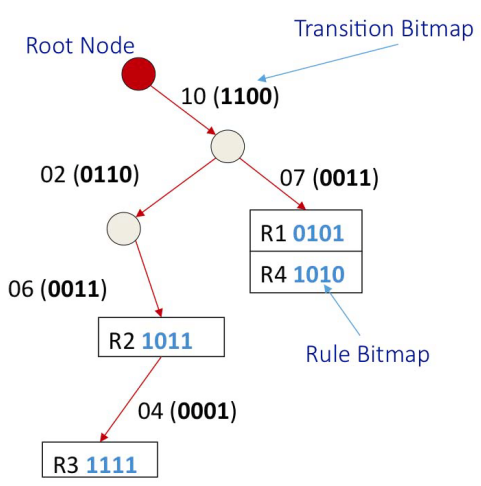 10
Computer & Internet Architecture Lab
CSIE, National Cheng Kung University
Proposed scheme
Packet (5:10:5:7)
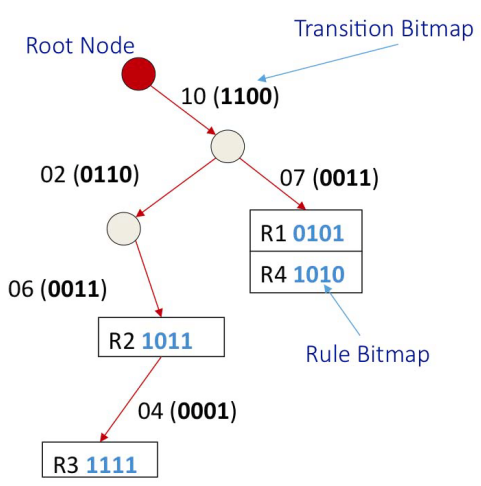 11
Computer & Internet Architecture Lab
CSIE, National Cheng Kung University
Proposed scheme
Packet (5:10:5:7)
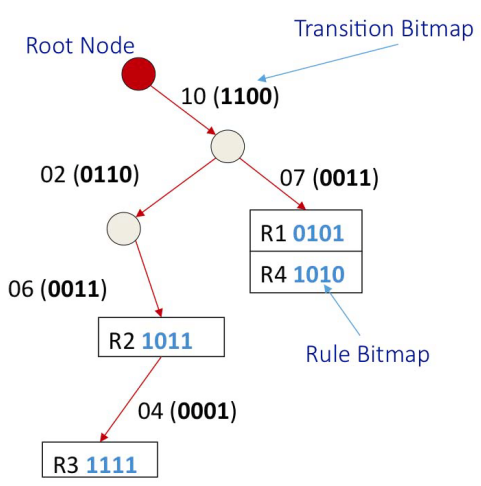 12
Computer & Internet Architecture Lab
CSIE, National Cheng Kung University
Proposed scheme
Packet (5:10:5:7)
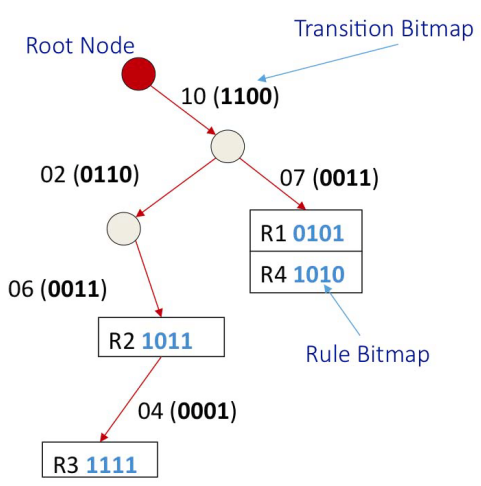 13
Computer & Internet Architecture Lab
CSIE, National Cheng Kung University
Proposed scheme
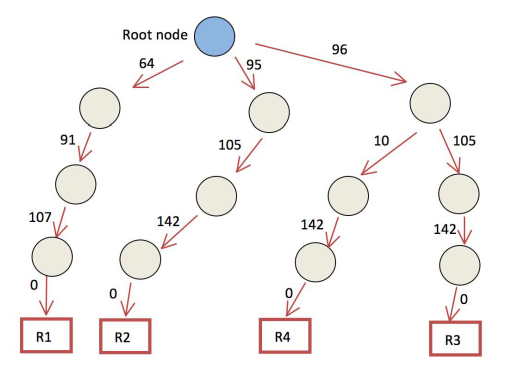 Entropy-Based-JA-Trie
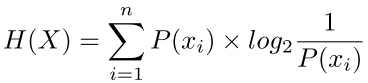 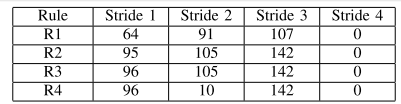 14
Computer & Internet Architecture Lab
CSIE, National Cheng Kung University
Proposed scheme
Entropy-Based-JA-Trie
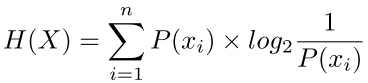 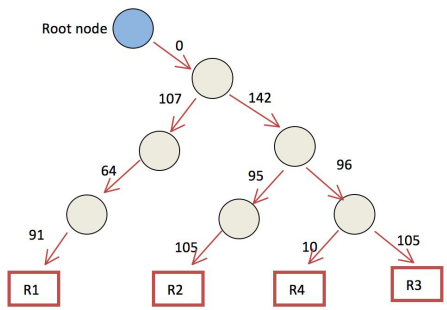 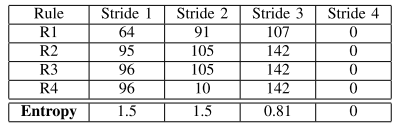 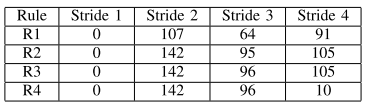 15
Computer & Internet Architecture Lab
CSIE, National Cheng Kung University
Outline
Introduction
Proposed scheme
Performance Evaluation
16
Computer & Internet Architecture Lab
CSIE, National Cheng Kung University
Performance Evaluation
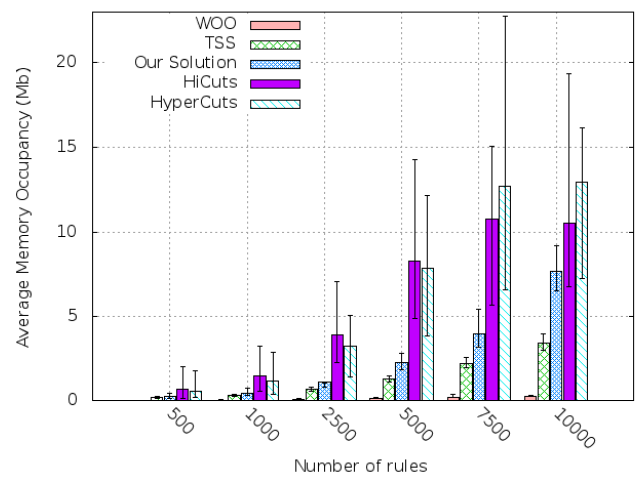 17
Computer & Internet Architecture Lab
CSIE, National Cheng Kung University
Performance Evaluation
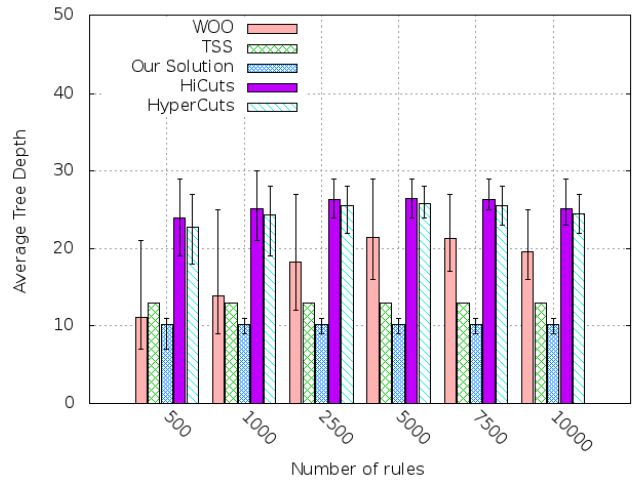 18
Computer & Internet Architecture Lab
CSIE, National Cheng Kung University
Performance Evaluation
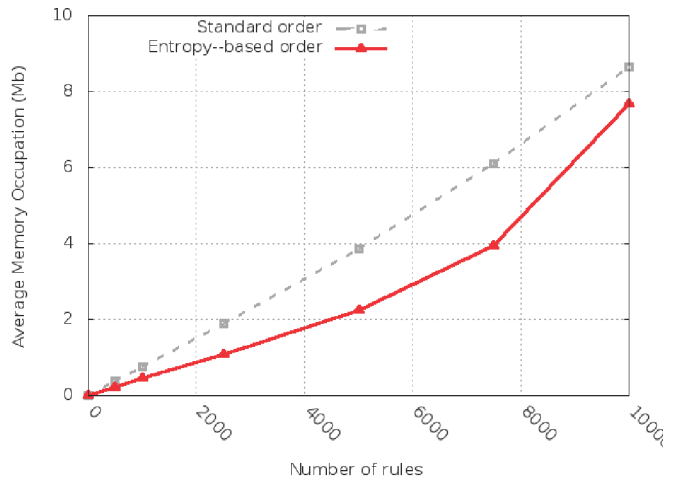 19
Computer & Internet Architecture Lab
CSIE, National Cheng Kung University